Maken van een presentatie
Het gebruik van hulpmiddelen.
PowerPoint/ Prezi
Gebruik geen sierletters.
Vetgedrukte, onderstreepte en cursieve woorden zoveel mogelijk vermijden.
Schrijf woorden niet helemaal in HOOFDLETTERS.
Gebruik geen verschillende lettertypes.

Zorg voor voldoende witregels
Het gebruik van hulpmiddelen.
Gebruik geen schreeuwerige kleuren.
Wees voorzichtig met toeters en bellen in je PowerPoint. 



Zet niet teveel tekst in je PowerPoint. Regel van 7x7
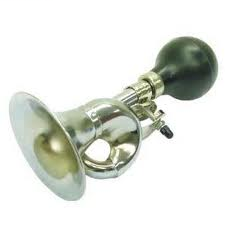 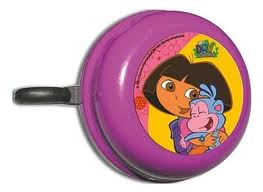